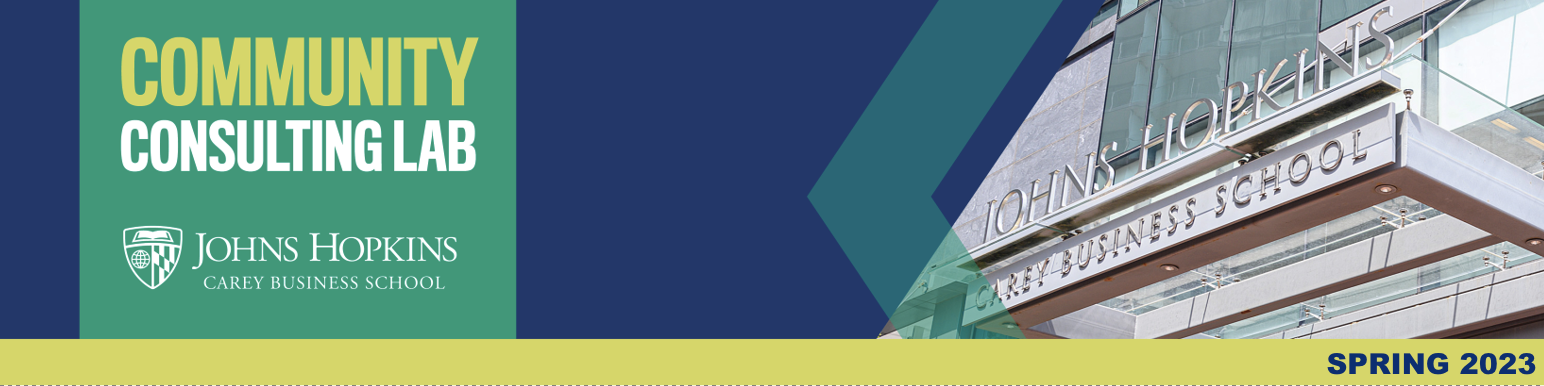 Instructions
Congratulations on taking steps to grow your business!

This template is designed to make preparation of your 15-minute final presentation as easy as possible. 

Notice the words in green. Those are instructions. They should be deleted before you give your final presentation.

Note that there are 15 presentation slides. You should practice presenting each slide within 45 seconds. This will allow you to cover all the details in the 15-minute timeframe. 

You can change the design of the slides but please do not change the order of the requested information when you give your presentation. 

Aesthetics and grammar matter. Please take the time to review your font size and colors for consistency. Also, please take the time to do a spell check and grammar check before you present to the judges.

Week 6’s homework will give you a script for this presentation. Schedule time to review this presentation with your mentors before Week 7’s practice presentation. Use Week 8 to refine your script and practice your timing.

This presentation can be used to pitch your business to potential investors, partners and lenders after you complete this program. Please take advantage of all the program’s resources and put time into making this presentation a true representation of you and your business! 

Remember to delete this slide before you present. See you in class!
1
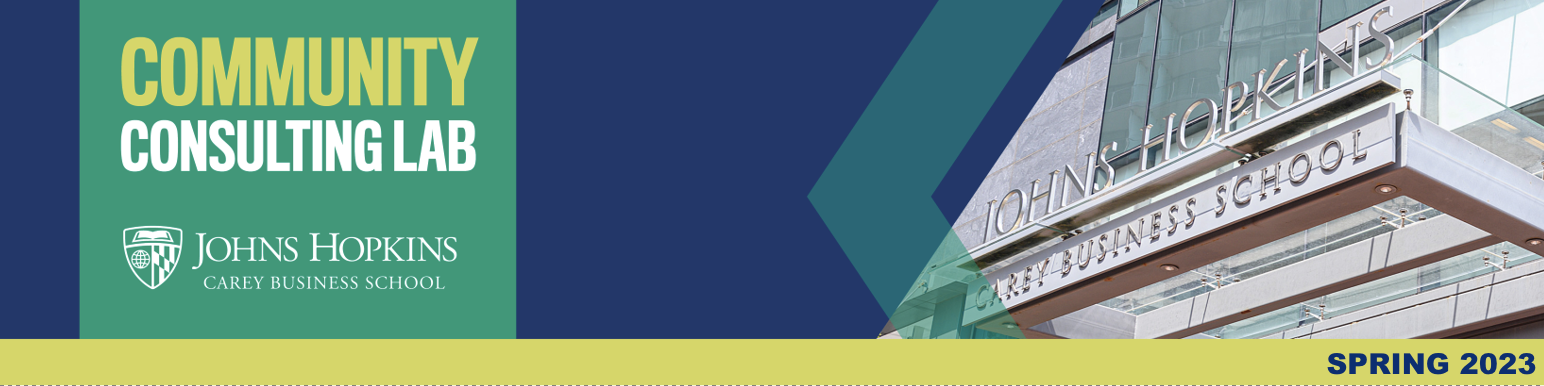 Introduction
Logo
Business Owner: 
Name of Business:
Founded: (year)



____________ (business name) is a ____________ (type of business) that provides ___________ (type of services/ products) to ______________ (type of customer/ client/ organization) in the ______________ (geographical region). Our _________ (products/ services) help our clients/ patients/ customers _____________ (what need your business fills).
2
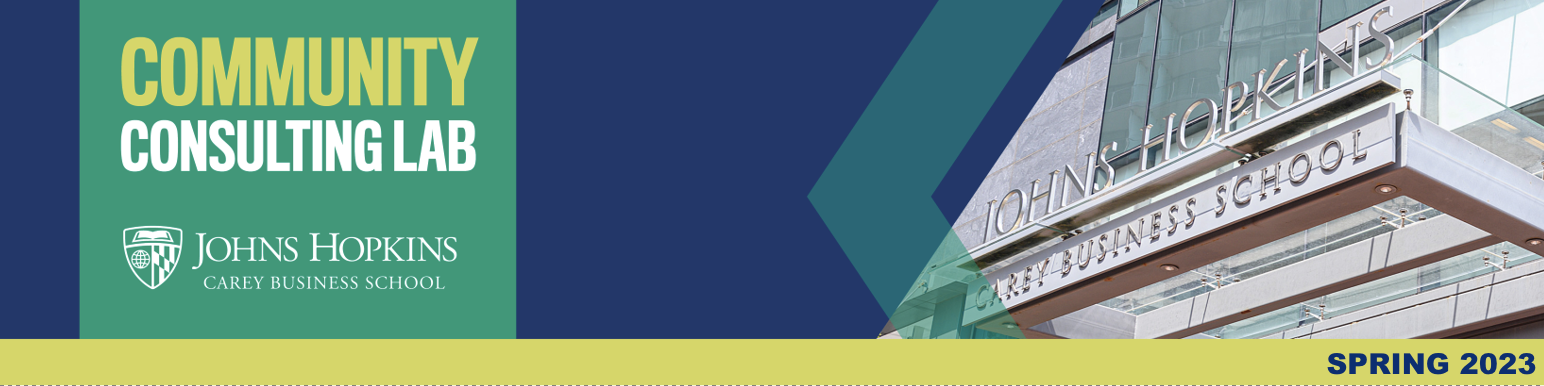 Introduction
Logo
Mission or Core Values or Company Culture or Why you started this business: 

(Your choice. In one minute, share something that lets the audience know what is important to you as the leader of your organization.)
3
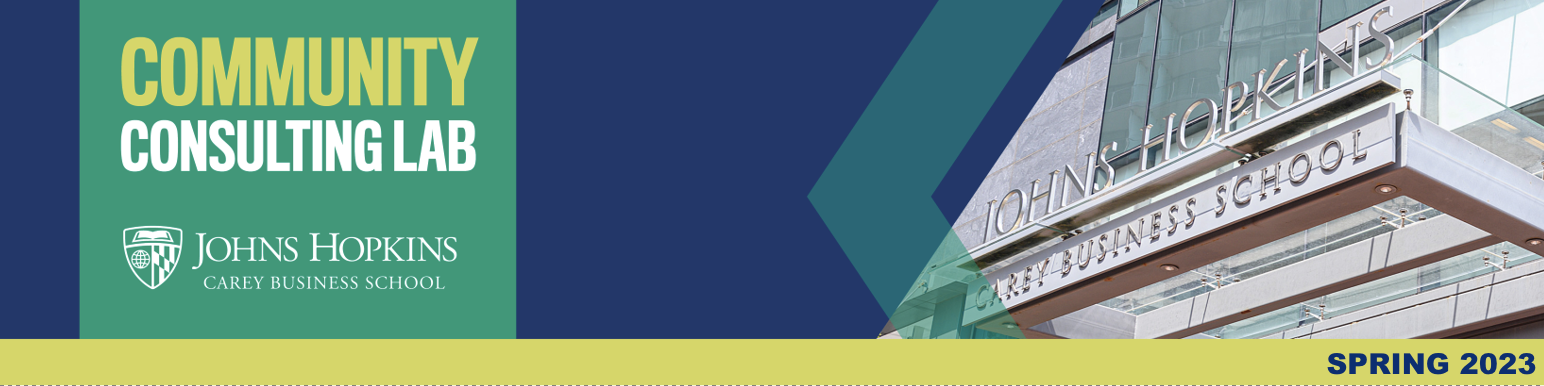 Past Challenges
(In one minute, describe 3 past challenges to the growth of your business… example: access to capital, hiring, scaling, technology, certifications. Also, describe the impact these challenges had on your growth.)
4
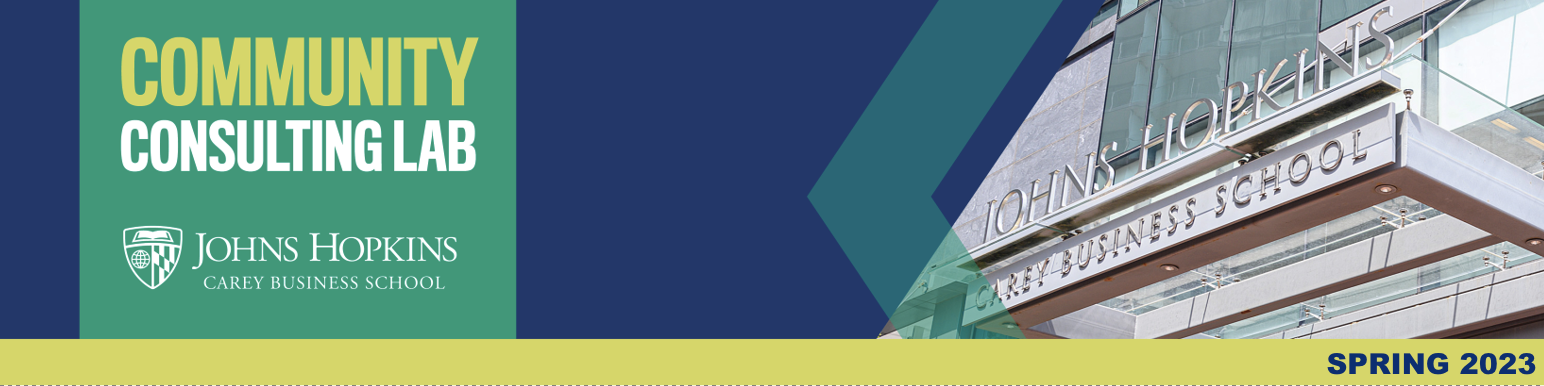 Meet the Team
(In one minute, introduce your team. Give names and add pics if possible. If it’s just you, that’s fine, too!)
5
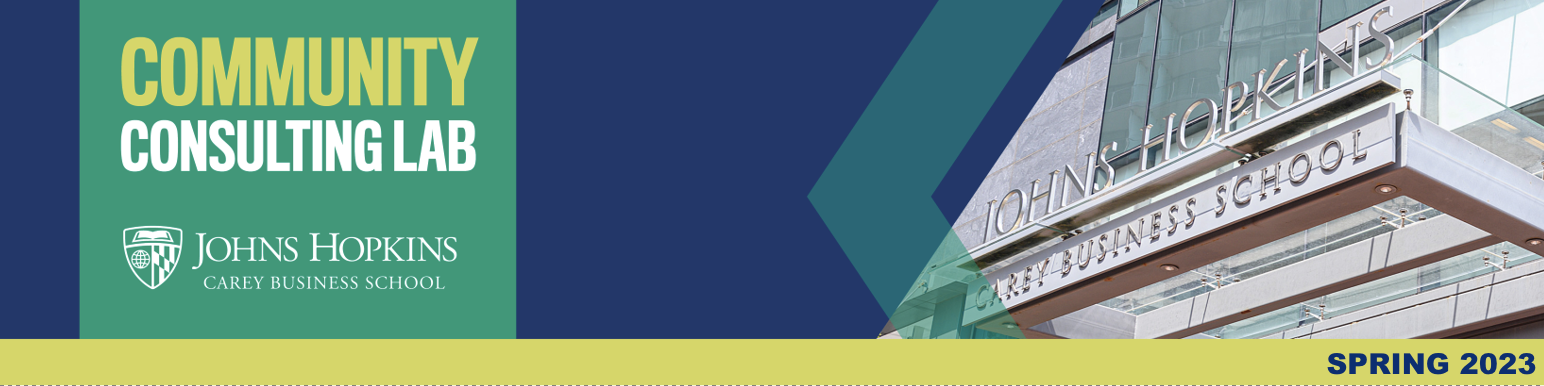 Our Products & Services
(In one minute, describe your products and services. Show pics if possible.)
6
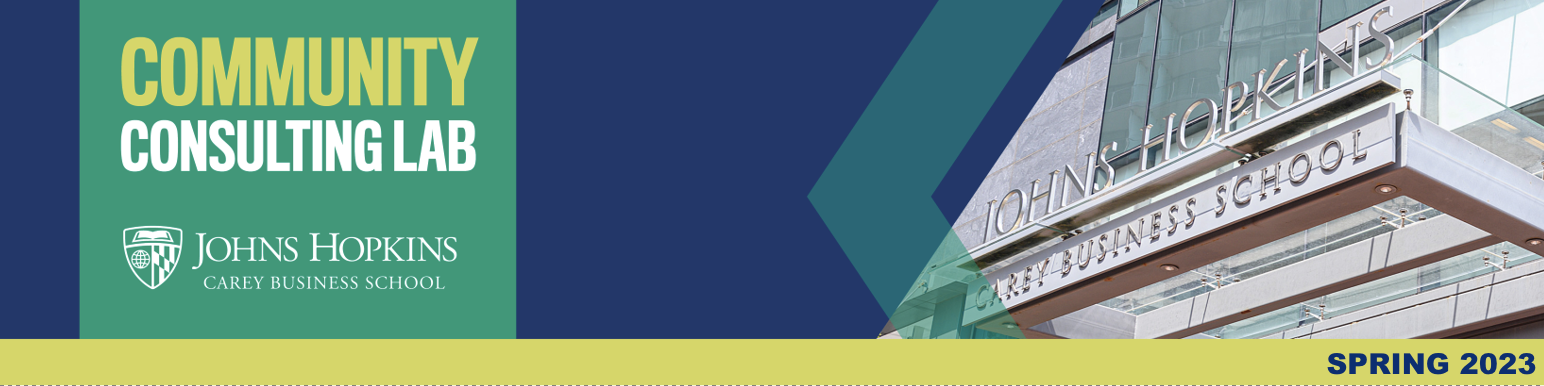 Our Target Buyer
(In one minute, describe your customer types and their key details.)
7
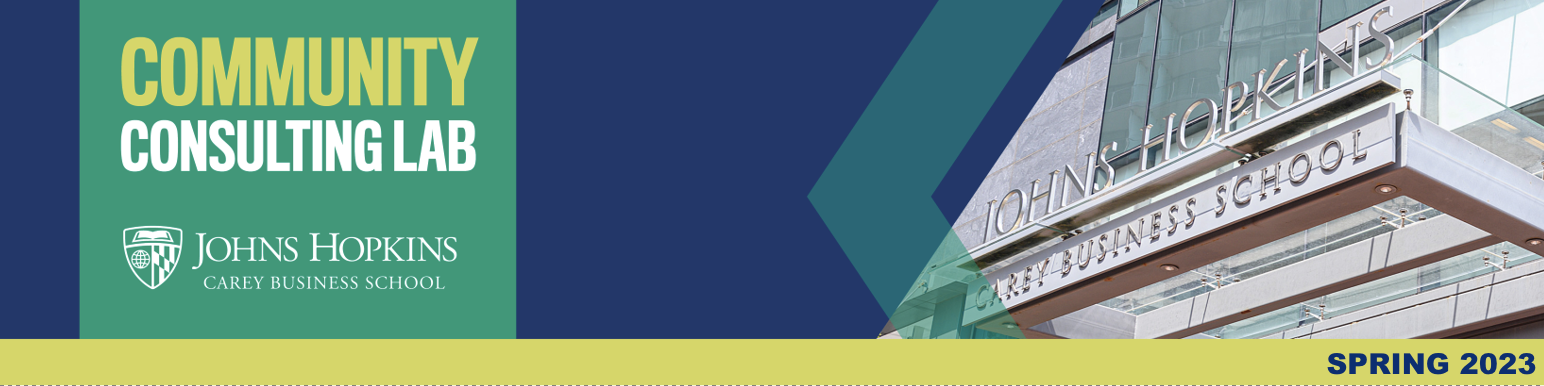 Testimonials
(In one minute, describe what your customers/ clients/ patients say about your business. If possible, display 2 to 3 testimonials or Google reviews below. Do not read the reviews to the audience. If possible, highlight consistent themes in the text of their reviews for emphasis.)
8
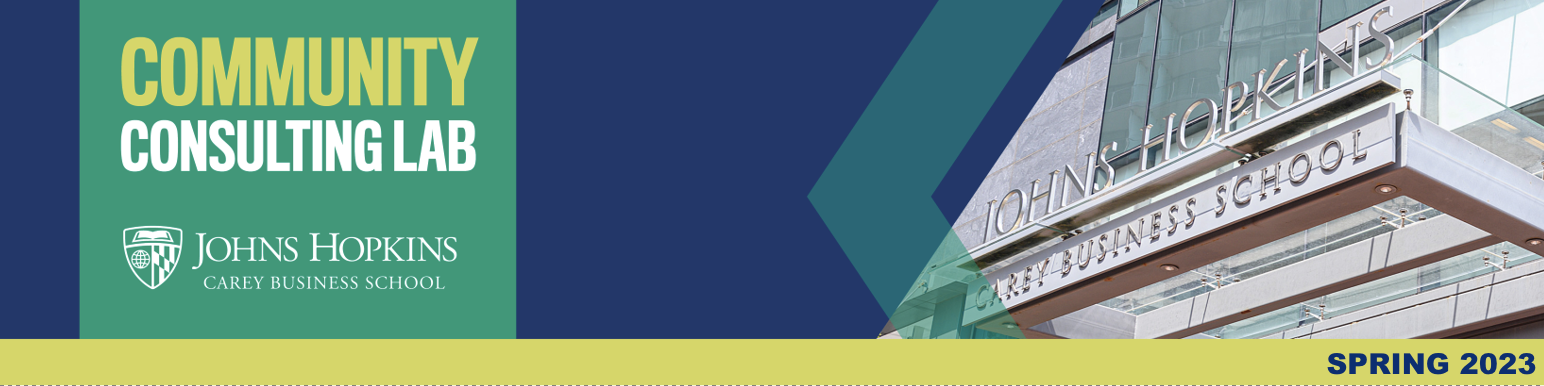 Current Pricing
Current Monthly Sales Volume: ___ (Average number of sales in recent months) or Monthly Sales in $
Current Monthly Expenses: $ ______ (Average $ amount for business expenses in recent months)
Current Pricing Range: $____ to $____ (State the lowest and highest prices for what you offer)
Do we plan to raise our prices in the next 12 months? (Yes or No)
9
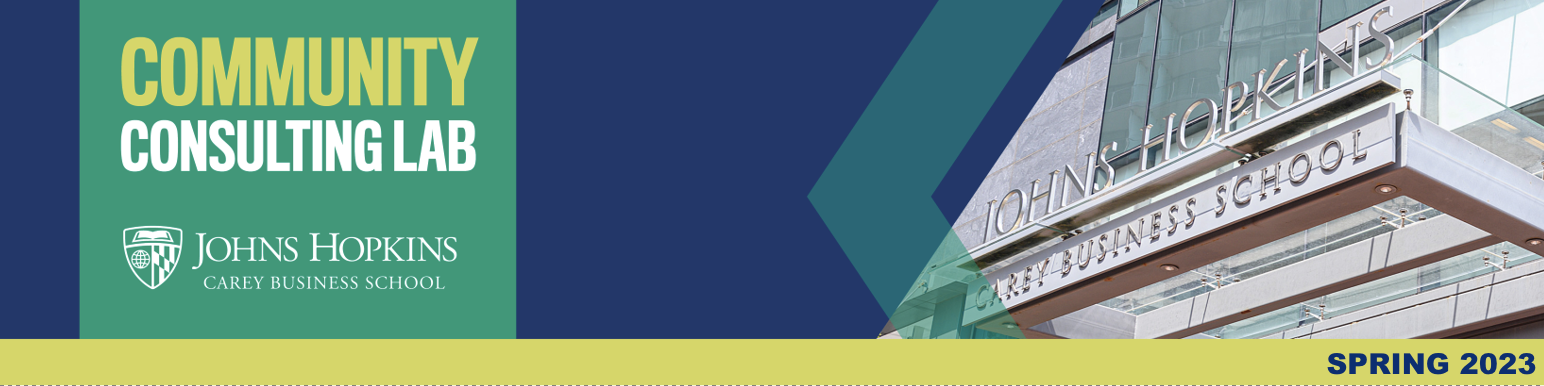 Competition
(Google your category of business in your geographical area. In one minute, describe their strengths and how you are stronger.)
10
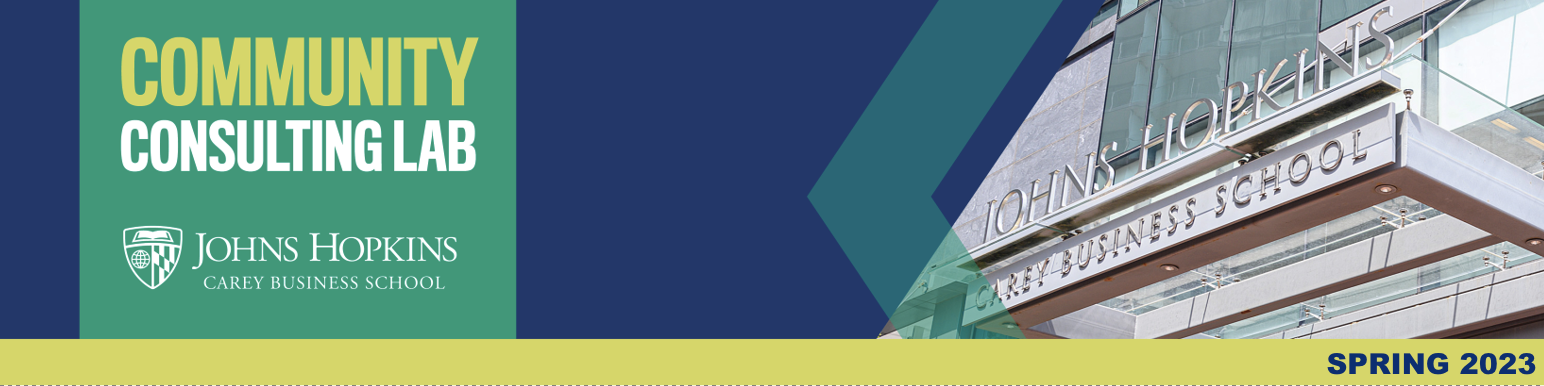 Past Sales Data
(Remember, Profit = Revenue – Expenses. In one minute, state the revenue and profit for the past three years. If you had a negative or took a loss, that’s okay! If you were not open during that year, just delete that line.)
11
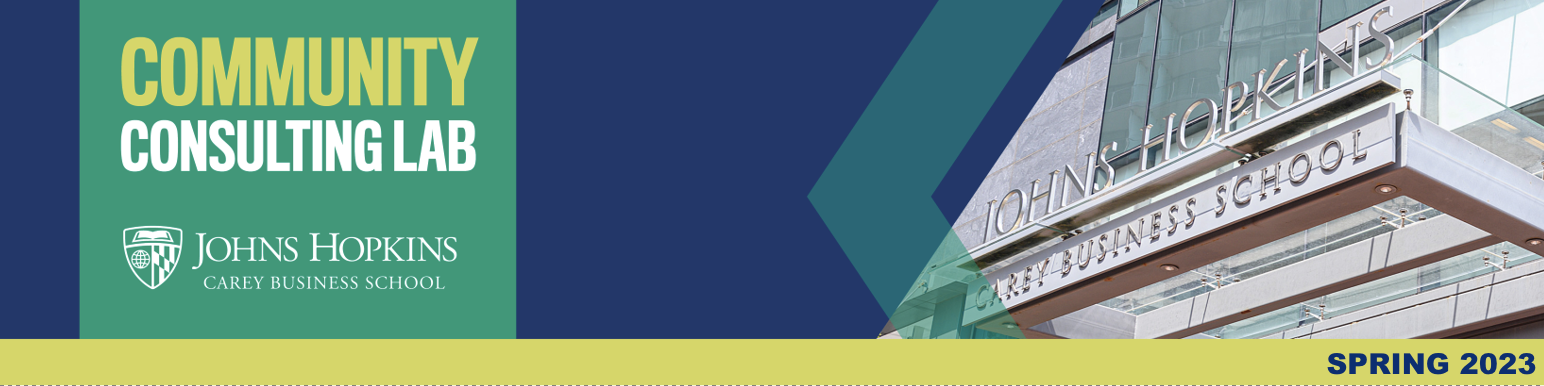 Projections
(In one minute, state the projected revenue and expenses for the next 12 months or calendar year. Also, state the number of projected new hires needed and recruiting sources. Additionally, state if you need additional funding to hit your goals.)
12
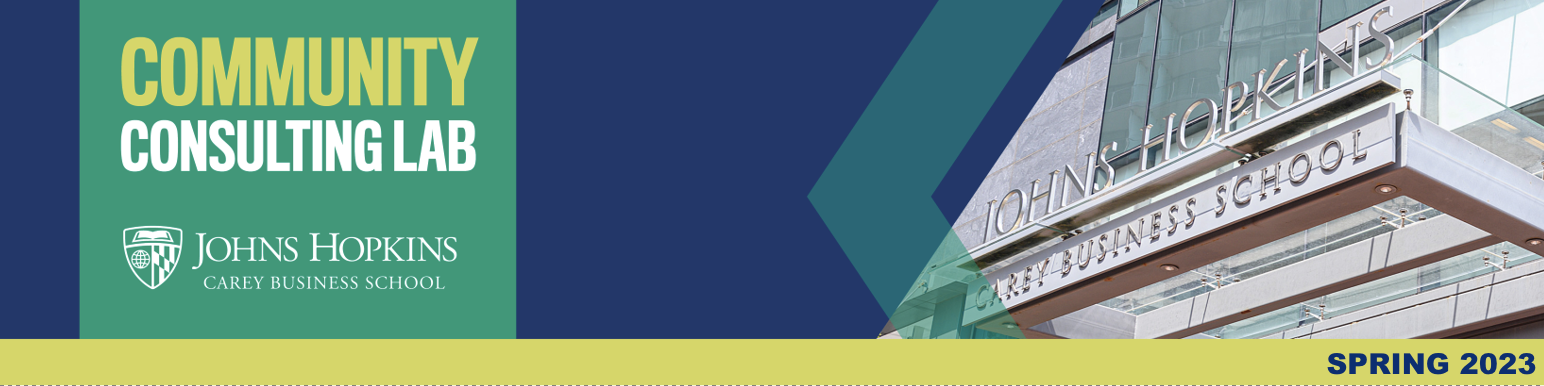 Projected Profitability
(In one minute, state your projected monthly and annual goals for marketing (how many leads or how much you will spend in marketing), sales (how many actual sales or sales in $) and profit ($ remaining after expenses). If you plan to reinvest the profits or if you project a negative, please explain.)
13
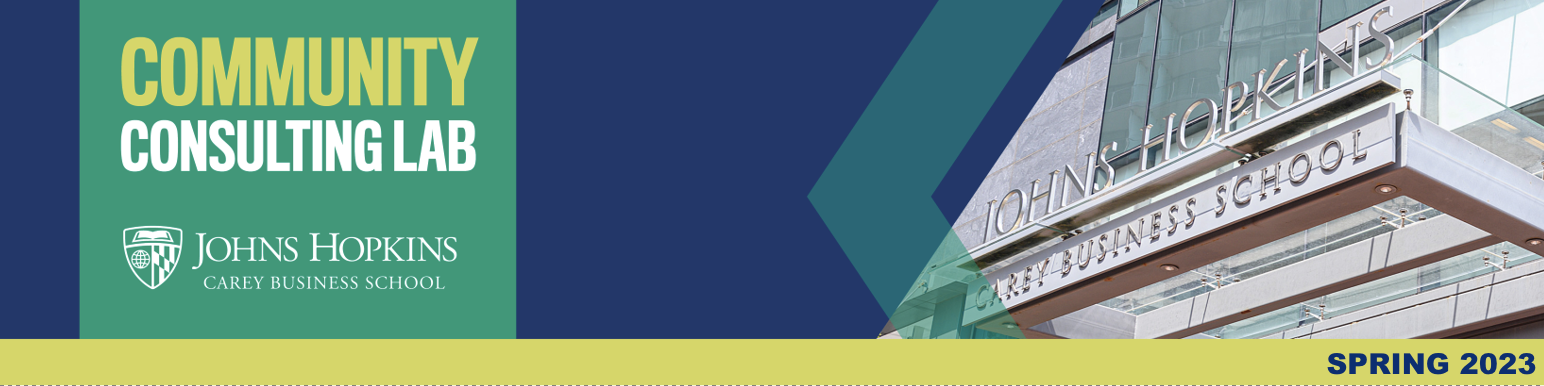 3 things I learned…
(In one minute, describe three things you learned or gained during the program and how that info will help you plan the growth of your business.)
14
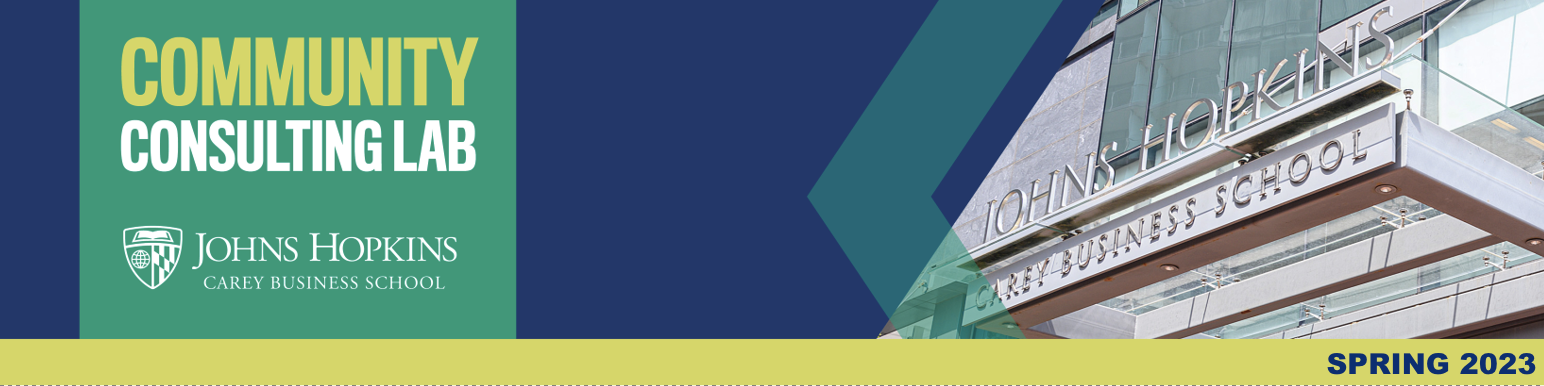 Next Steps
(In one minute, describe 3 steps you plan to take in the next 6 to 12 months to grow your company. Examples: hire more people; open new location; win more contracts; reduce expenses; enhance marketing; open a line of credit; hit certain sales goals…)
15
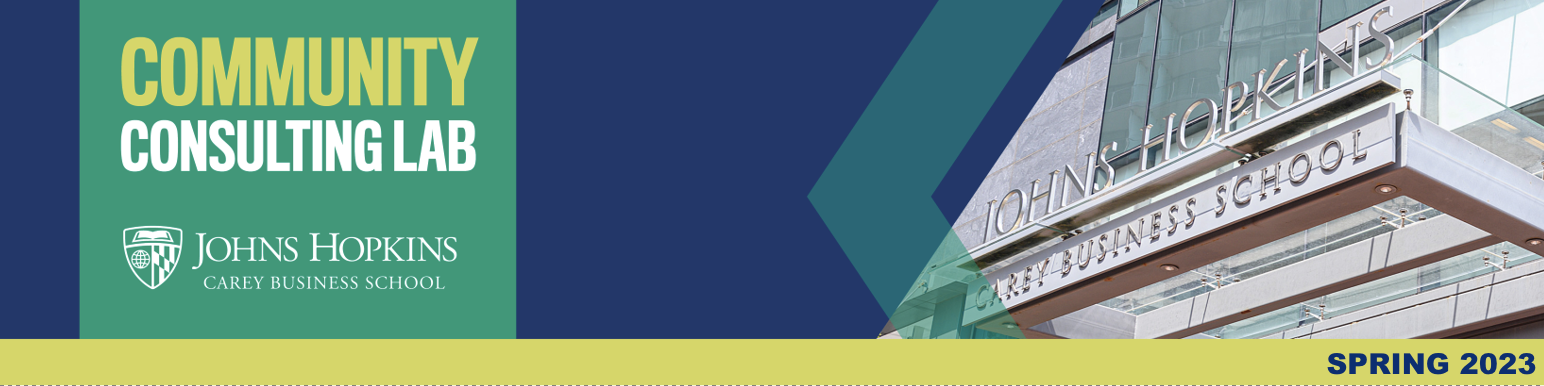 Thank You/ Q&A
Logo
(Judges, I am _______ (your name) and my business is _______ (name of business). My email address is ____________. I am ready to answer your questions. Thank you for your time!)
16